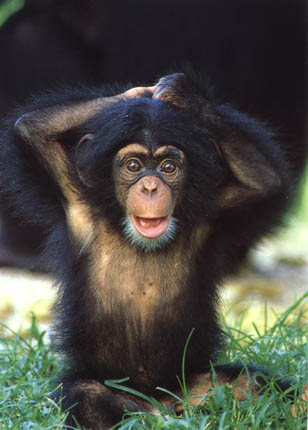 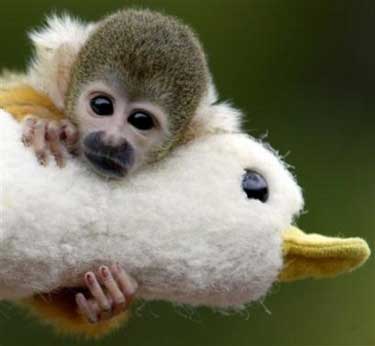 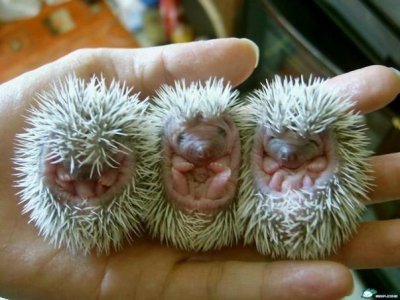 Classification Systems
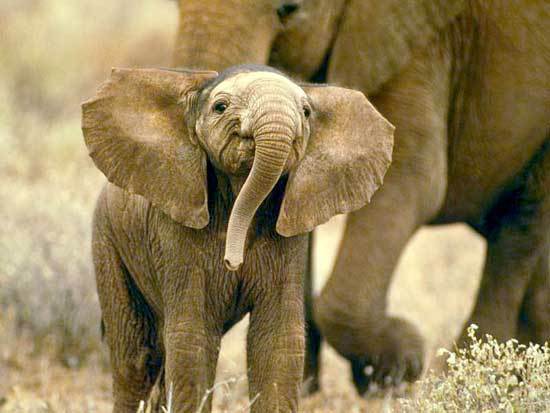 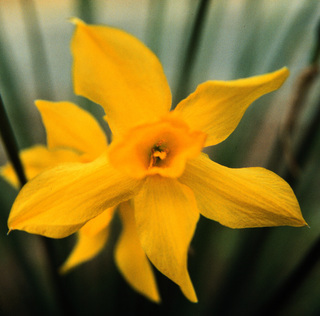 Why Classify?
Biological Classification
Taxonomy Today
The Six-Kingdom System
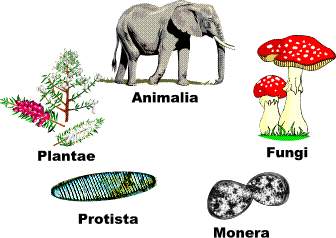 Why Classify?
To identify the need for a system of naming and organizing Earth’s organisms
To understand the great diversity of life
Need a system for naming and organizing Earth’s organisms
Over 2.5 million species
Useful to scientists all over the Earth
Universally accepted name to each organism
Universally accepted rules for grouping the organisms
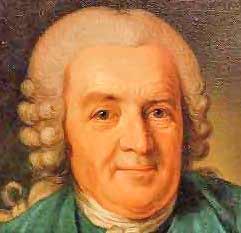 Biological Classification
The Naming System of Carolus Linnaeus
The Classification System of Linnaeus
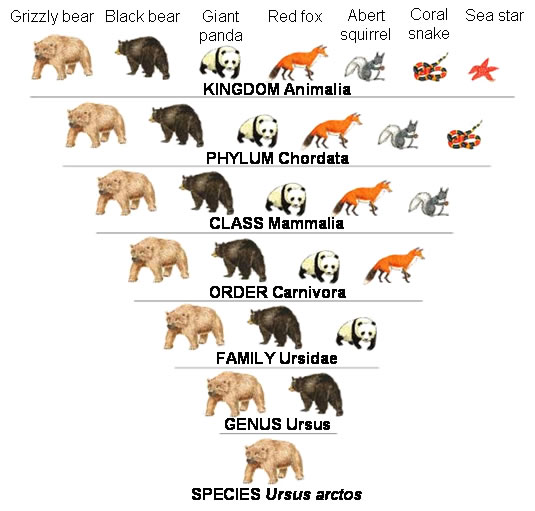 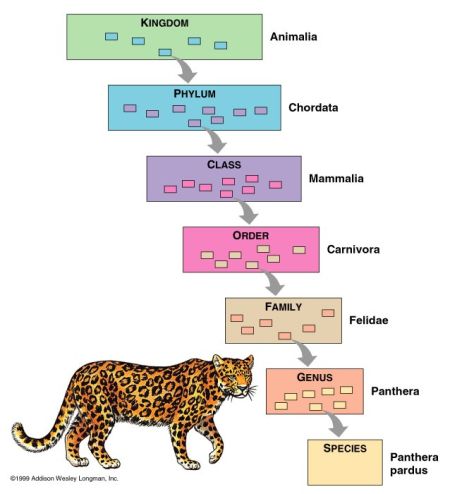 Key Terms
Binomial nomenclature
Taxonomy
Taxon
Species
Genus
Family
Order
Class
Phylum
kingdom
To identify the need for a universally accepted method of naming and grouping organisms
18th century, Linnaeus developed the system of binomial nomenclature
2 part scientific name to every organism
Genus and species name
Method of grouping organisms 
Based on structural characteristics
Taxa
Kingdom, phylum, class, order, genus, species
Member of same taxa share certain similar traits
Taxonomy Today
Taxonomy and Evolutionary Relationships
Biochemical Taxonomy
To explain how taxonomy provides information regarding evolutionary relationships of organisms
Taxonomy=the science of naming organisms
Taxonomists
Identify and study homologous structures in organisims
Species shows to be closely related are classified together
grouped according to their evolutionary relationships
Biochemists classify organisms based on chemical compounds
DNA, RNA
Taxonomy and Evolutionary Relationships
Species shown to be closely related are classified together. Other species that may look alike but possess analogous structures only are classified in different groups.
Analogous structure=structures that are similar in appearance and function but have different origins and usually different internal structures
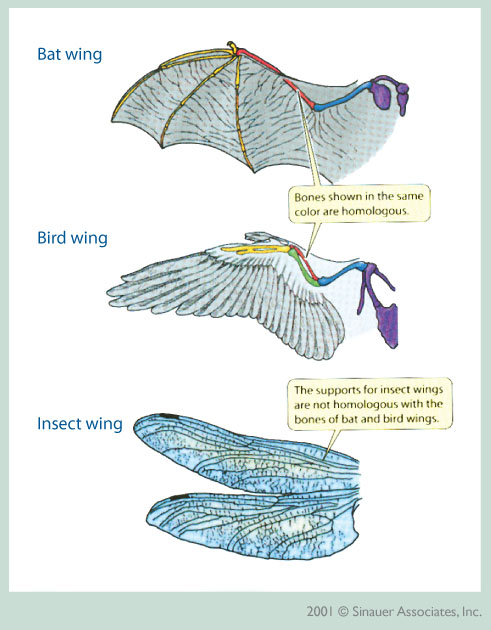 Biochemical Taxonomy
All forms of life share organic molecules that are almost identical from species to species
Genetic info
DNA
RNA
Cytochrome c
The Six-Kingdom System
The Prokaryotic Kingdoms
Protista
Fungi
Plantae
Animalia
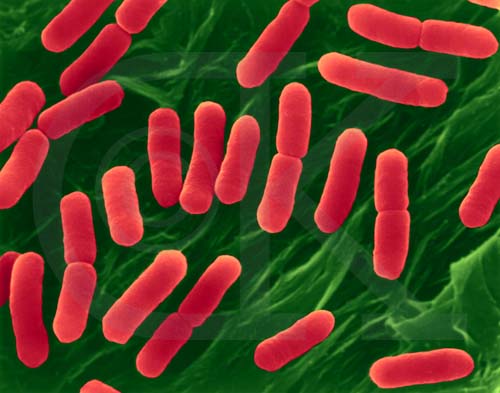 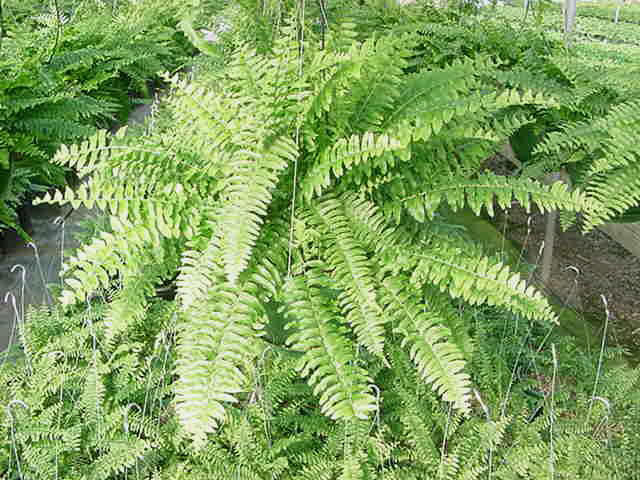 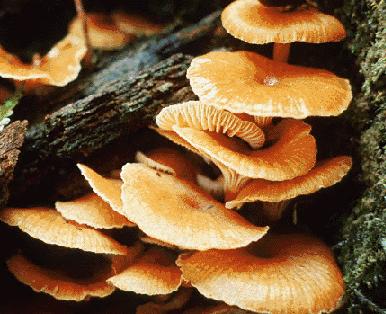 Key Terms
Eubacteria
Archaebacteria
Protista
Fungi
Plantae
Animalia
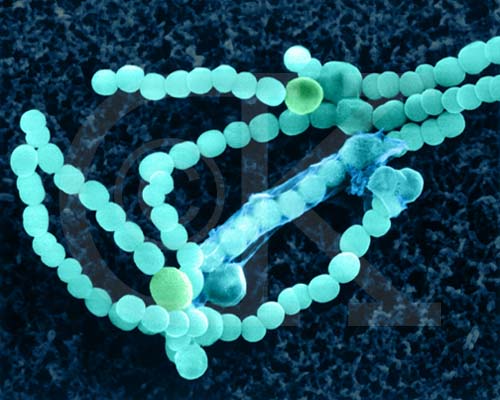 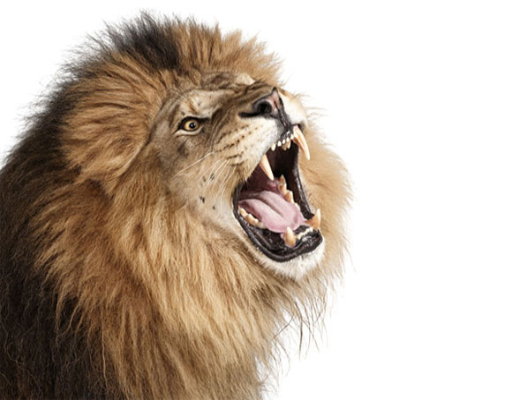 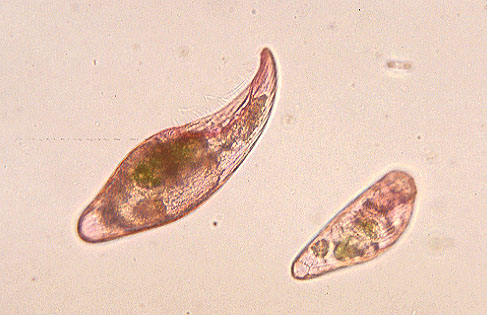 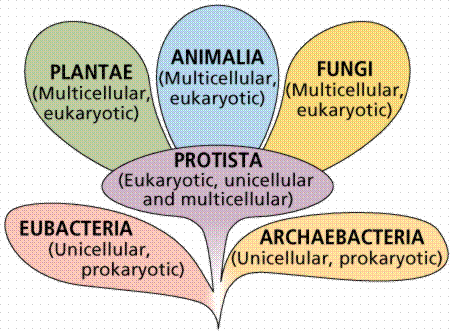 To identify the structure of the six-kingdom system of classification
Eubacteria
Archaebacteria
Protista
Fungi
Plantae
animalia
Prokaryotic kingdom
Eubacteria & Archaebacteria
First life forms on earth
Lack nuclei, mitochondria, chloroplasts
Binary fission
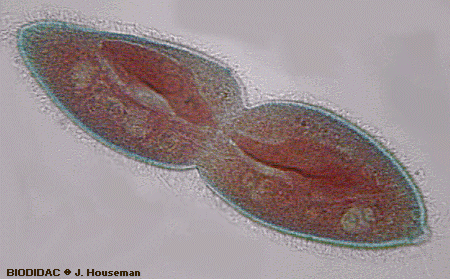 Kingdom Protista
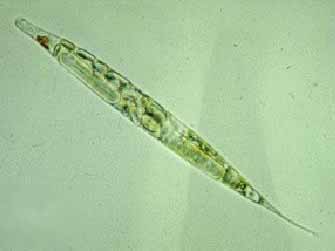 Single-celled eukaryotes
Animallike
Plantlike
funguslike
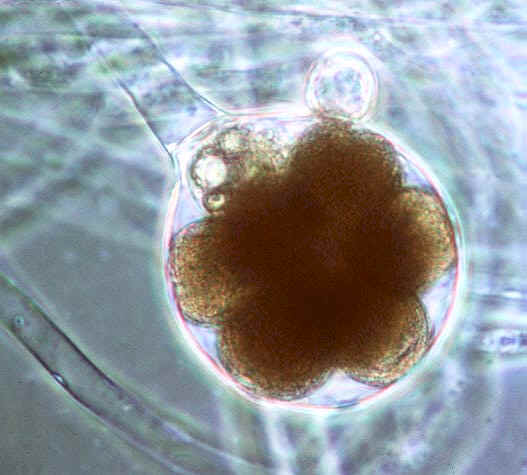 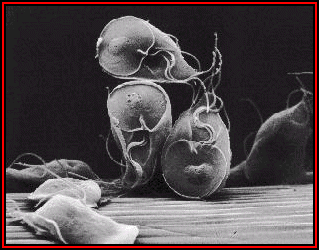 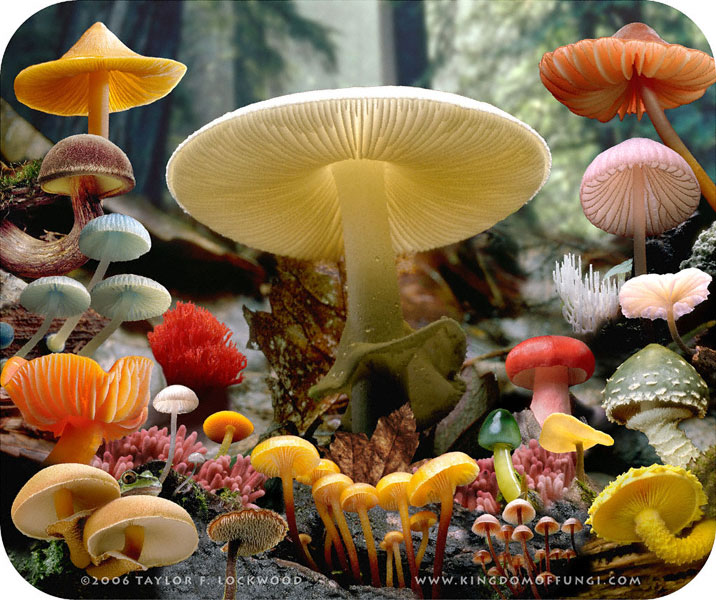 Kingdom Fungi
Cell walls do not contain cellulose
Heterotrophic	
No photosynthesis
Single cell?
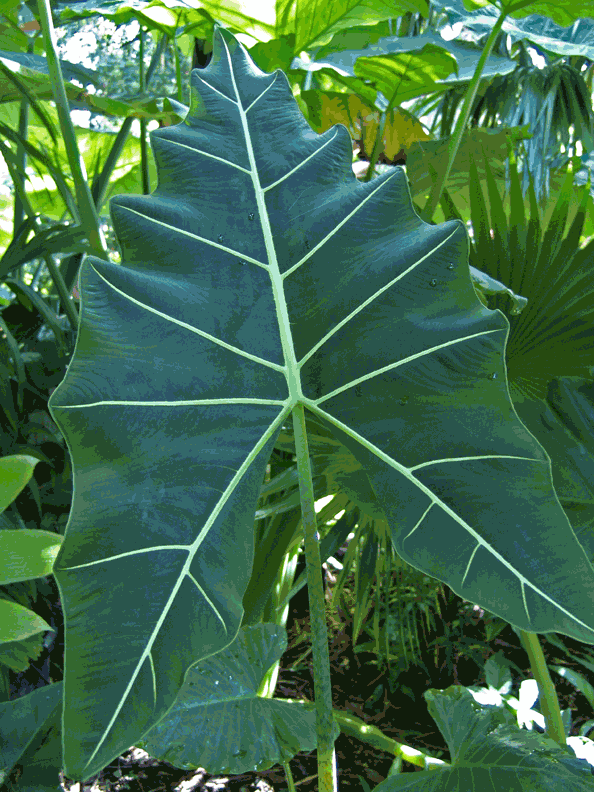 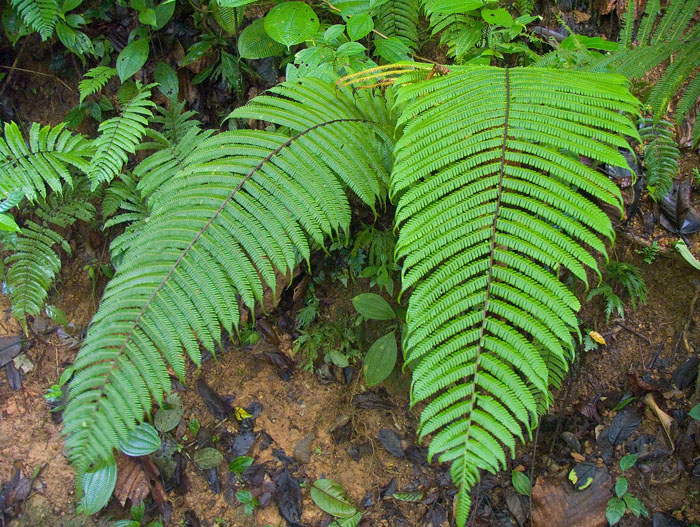 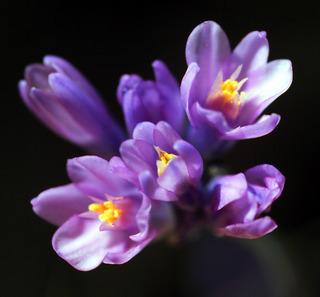 Kingdom Plantae
Multicellular
Cell walls contain cellulose
Autotrophic
Photosynthesis
Flowering plants
Mosses
Ferns
Multicellular algae
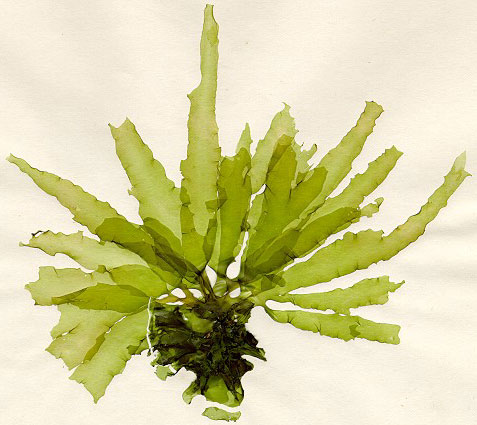 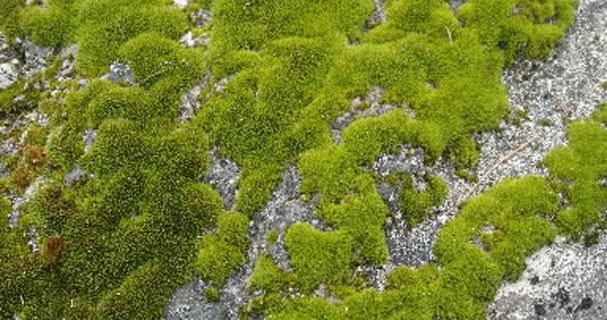 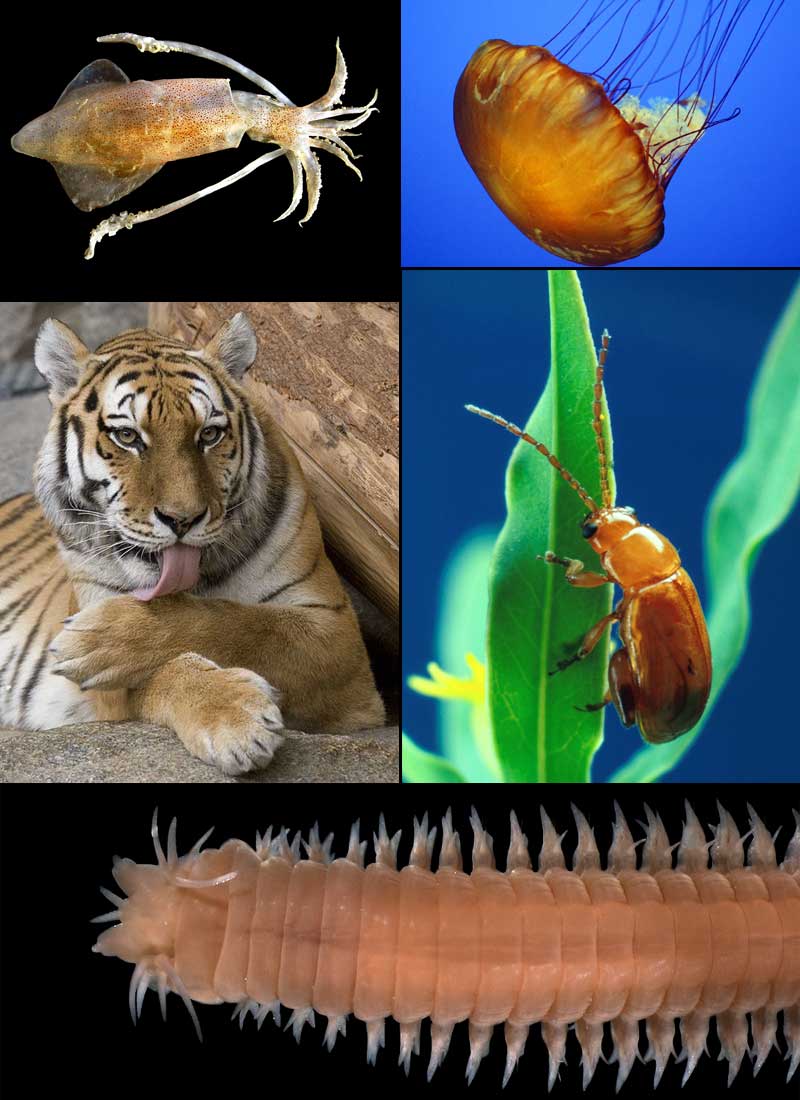 Kingdom Animalia
Multicellular
Heterotrophic
Cell membranes without cell walls
Incredible diversity